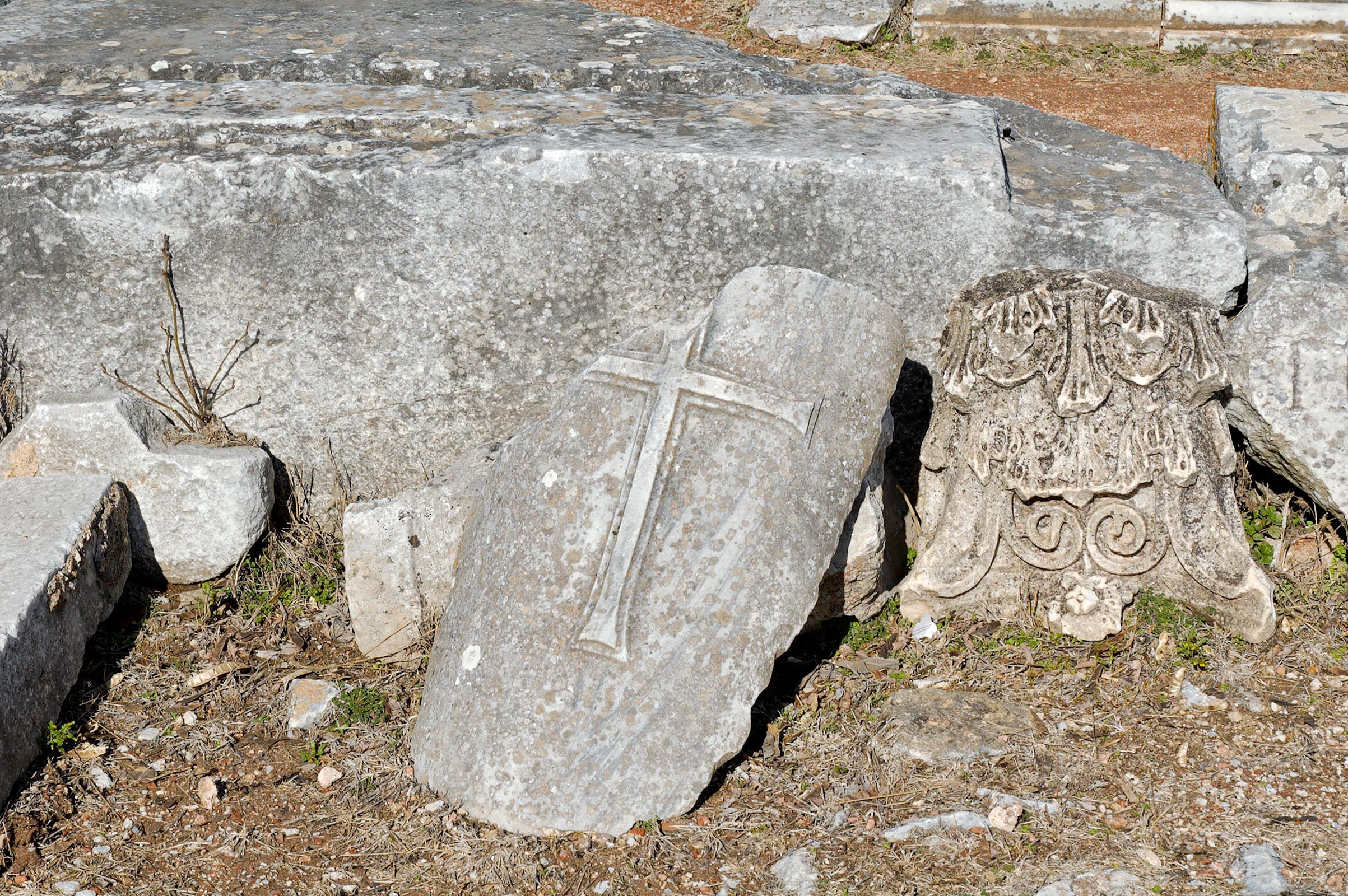 Philippians 1.9-11
Ruins in ancient Philippi / photo ©2012 Todd Bolen/ BiblePlaces.com
Philippians 1.9-11 NET:  And I pray this, that your love may abound even more and more in knowledge and every kind of insight so that you can decide what is best, and thus be sincere and blameless for the day of Christ, filled with the fruit of righteousness that comes through Jesus Christ to the glory and praise of God.
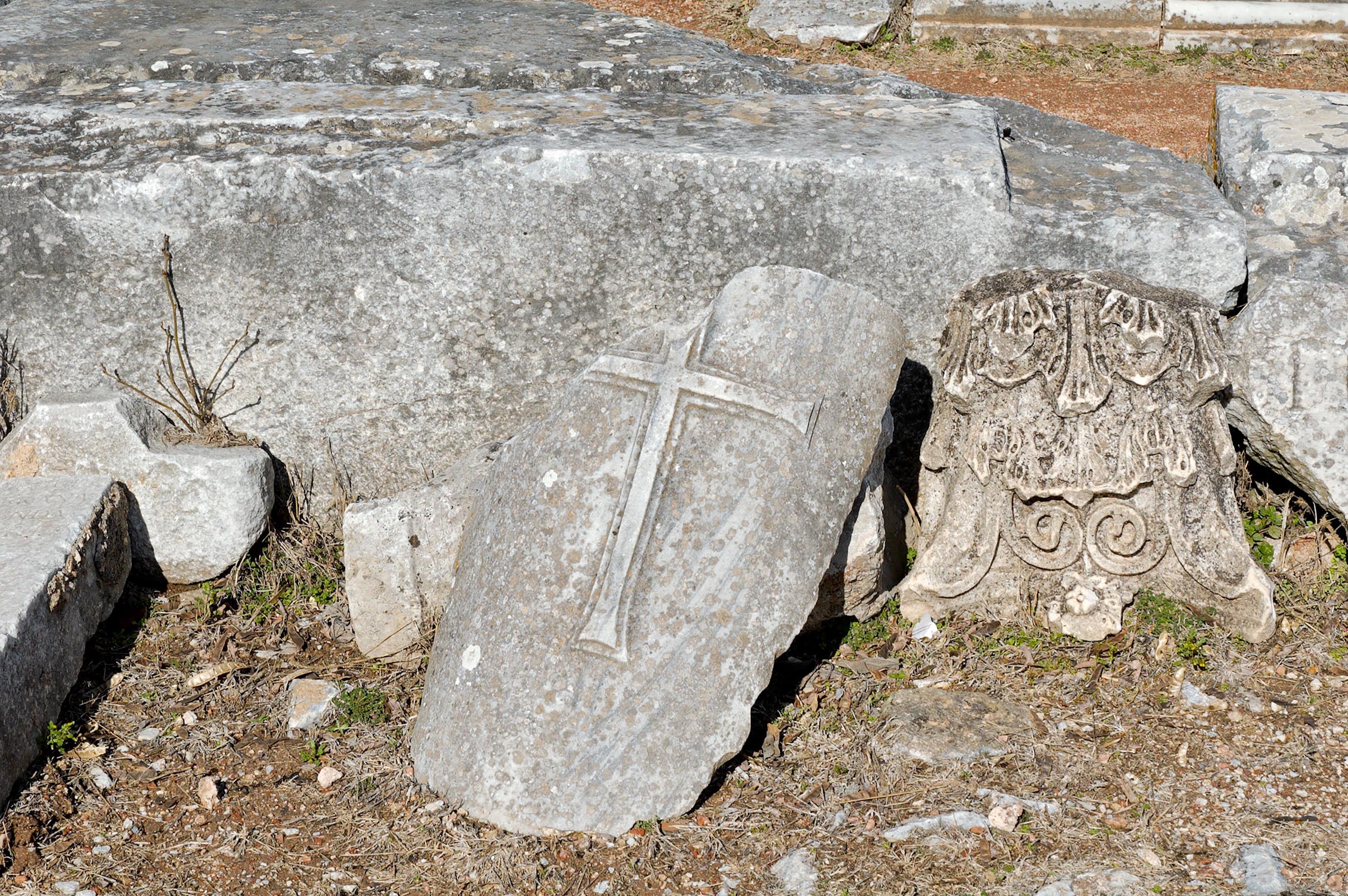 1.1-2:  Authors = slaves; readers = saints in Christ

1.3-8:  Thankful for partnership in gospel mission

1.9-11:  Prayer for discernment of what is right, so they remain righteous and partnered with him.
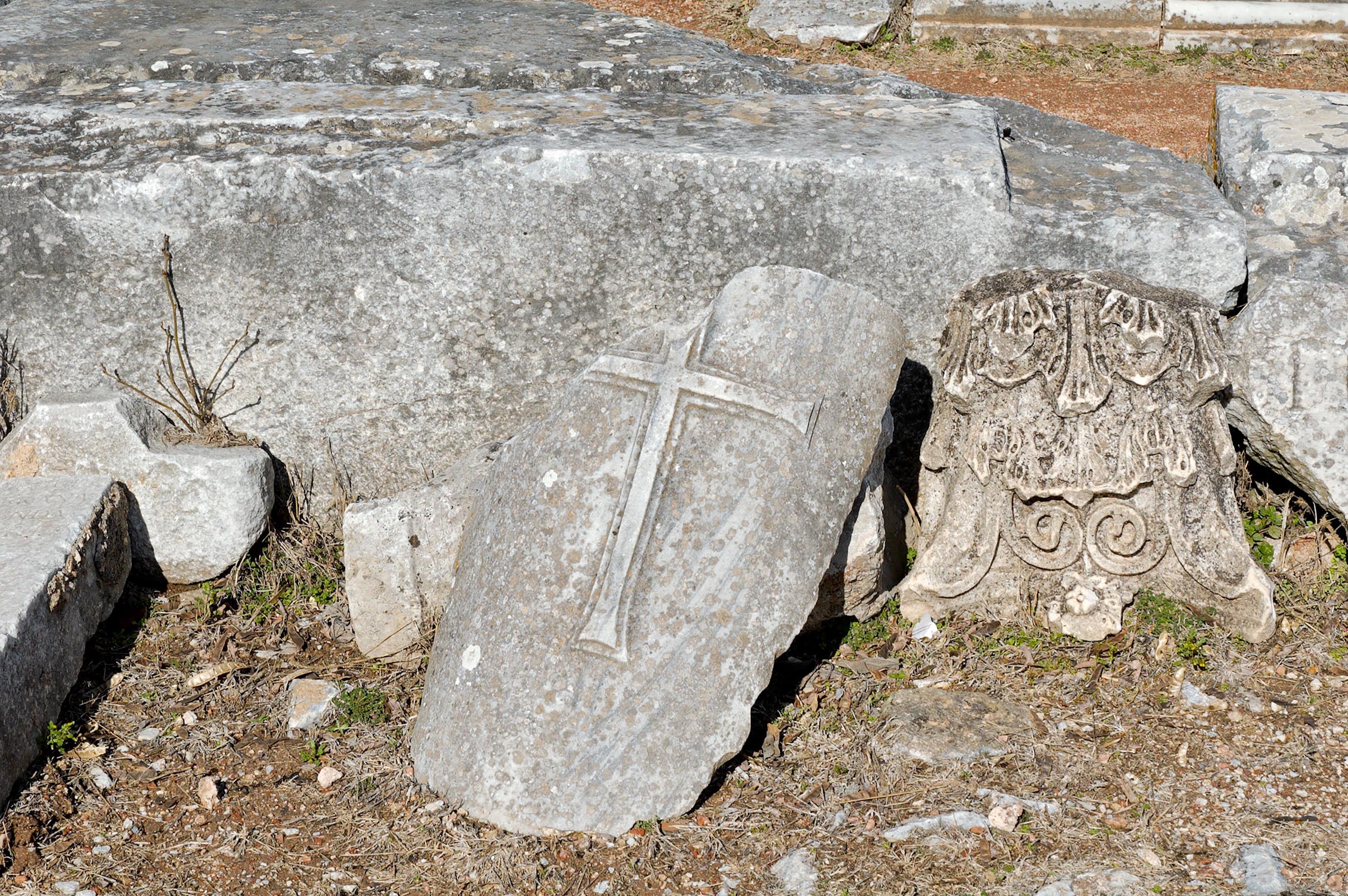 Philippians 1.9-11 NET:  And I pray this, that your love may abound even more and more in knowledge and every kind of insight so that you can decide what is best, and thus be sincere and blameless for the day of Christ, filled with the fruit of righteousness that comes through Jesus Christ to the glory and praise of God.
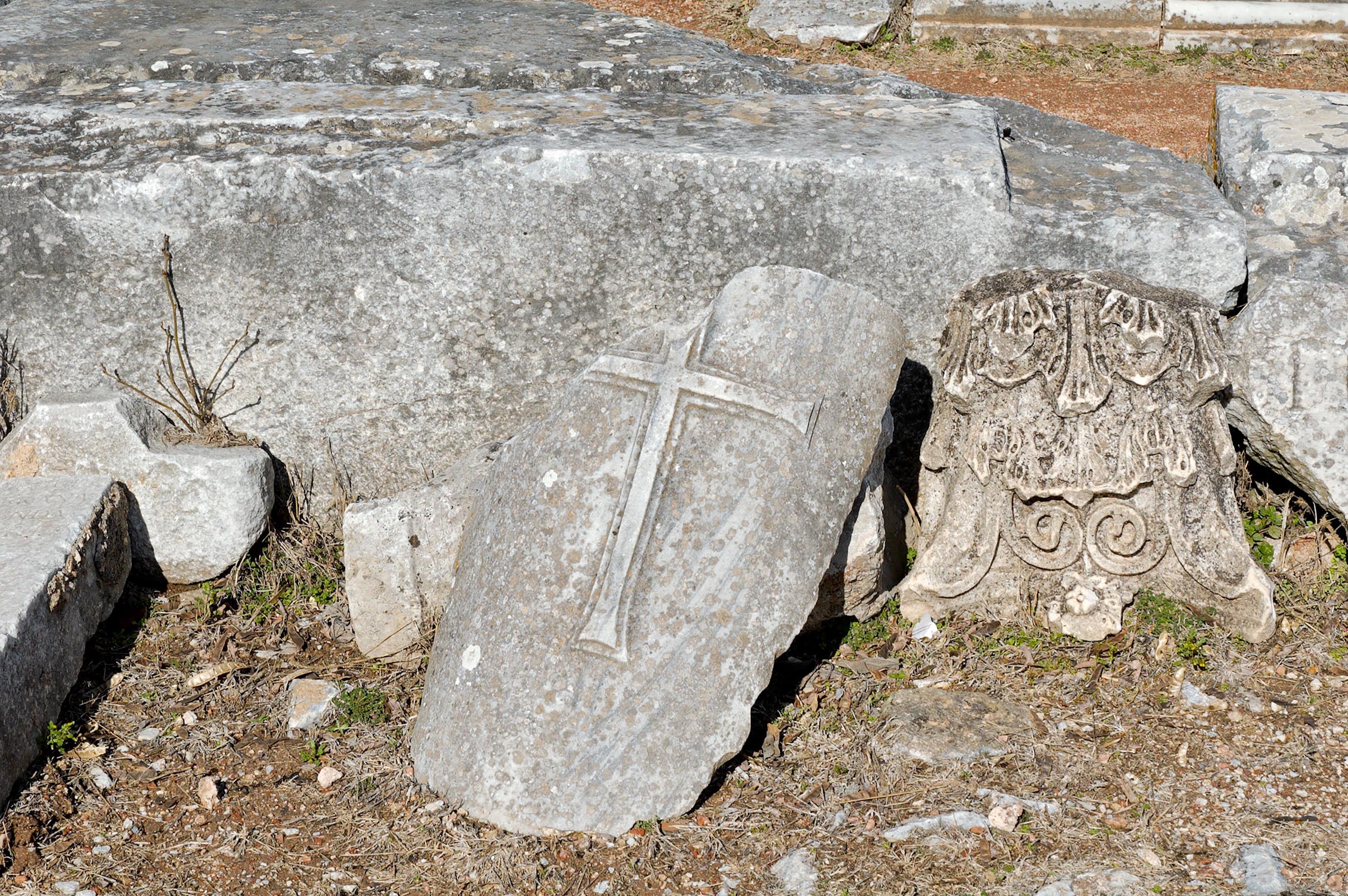 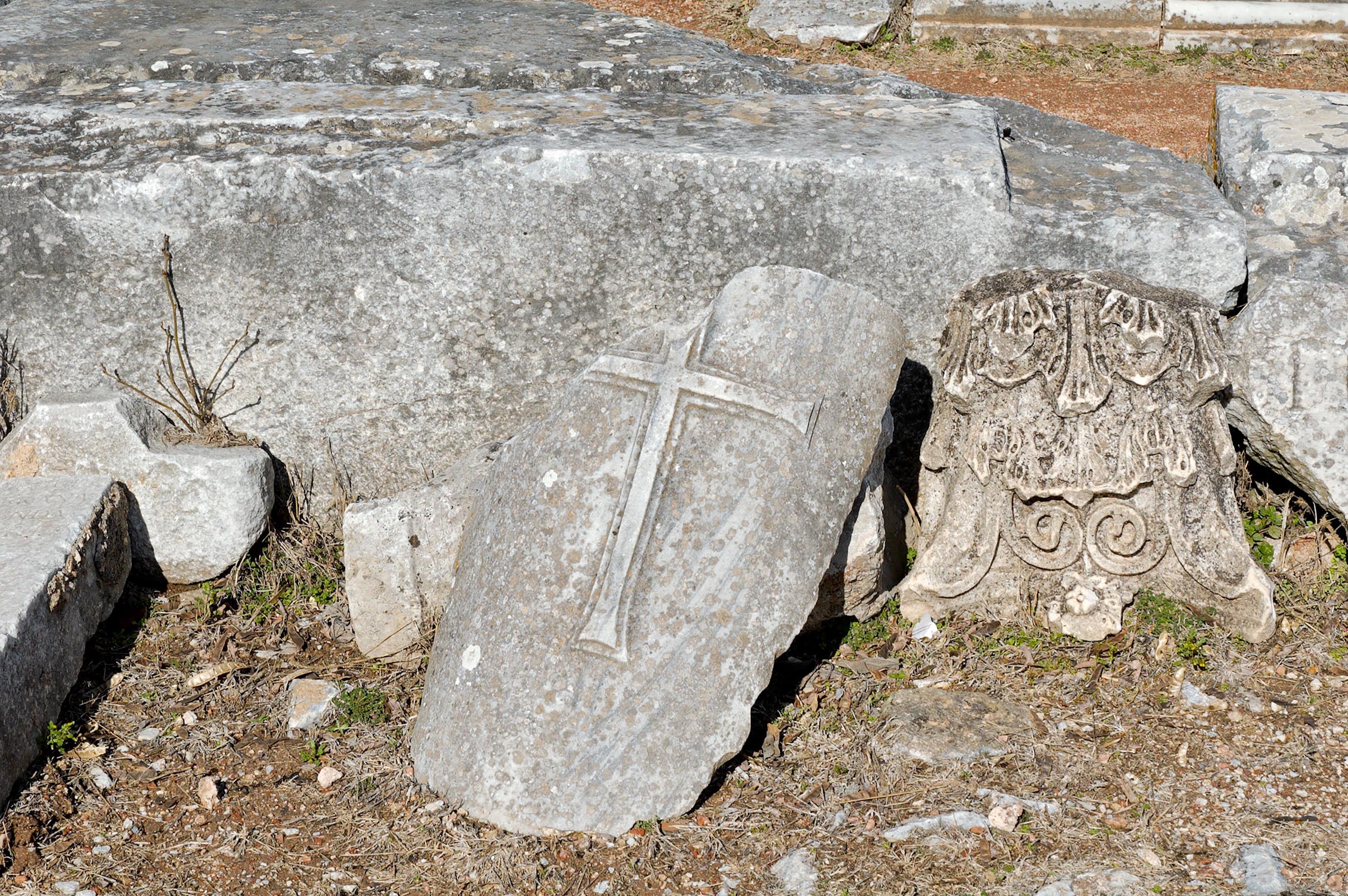 Fruit of righteousness to counter sin…

Inherited Sin = Corruption to our human nature
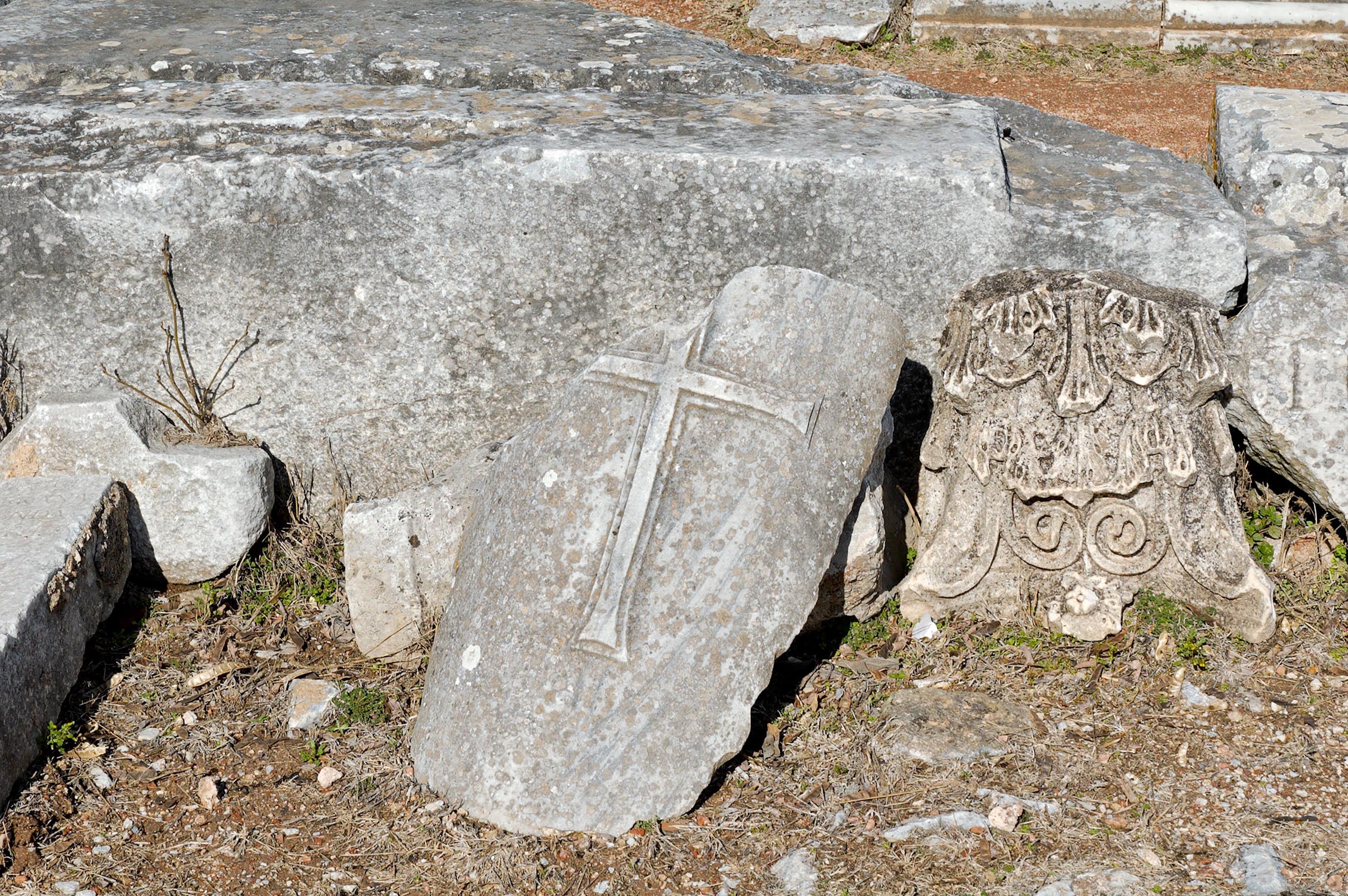 Fruit of righteousness to counter sin…

Inherited Sin = corruption to our human nature

Acts of Sin = behavior against God’s will or character
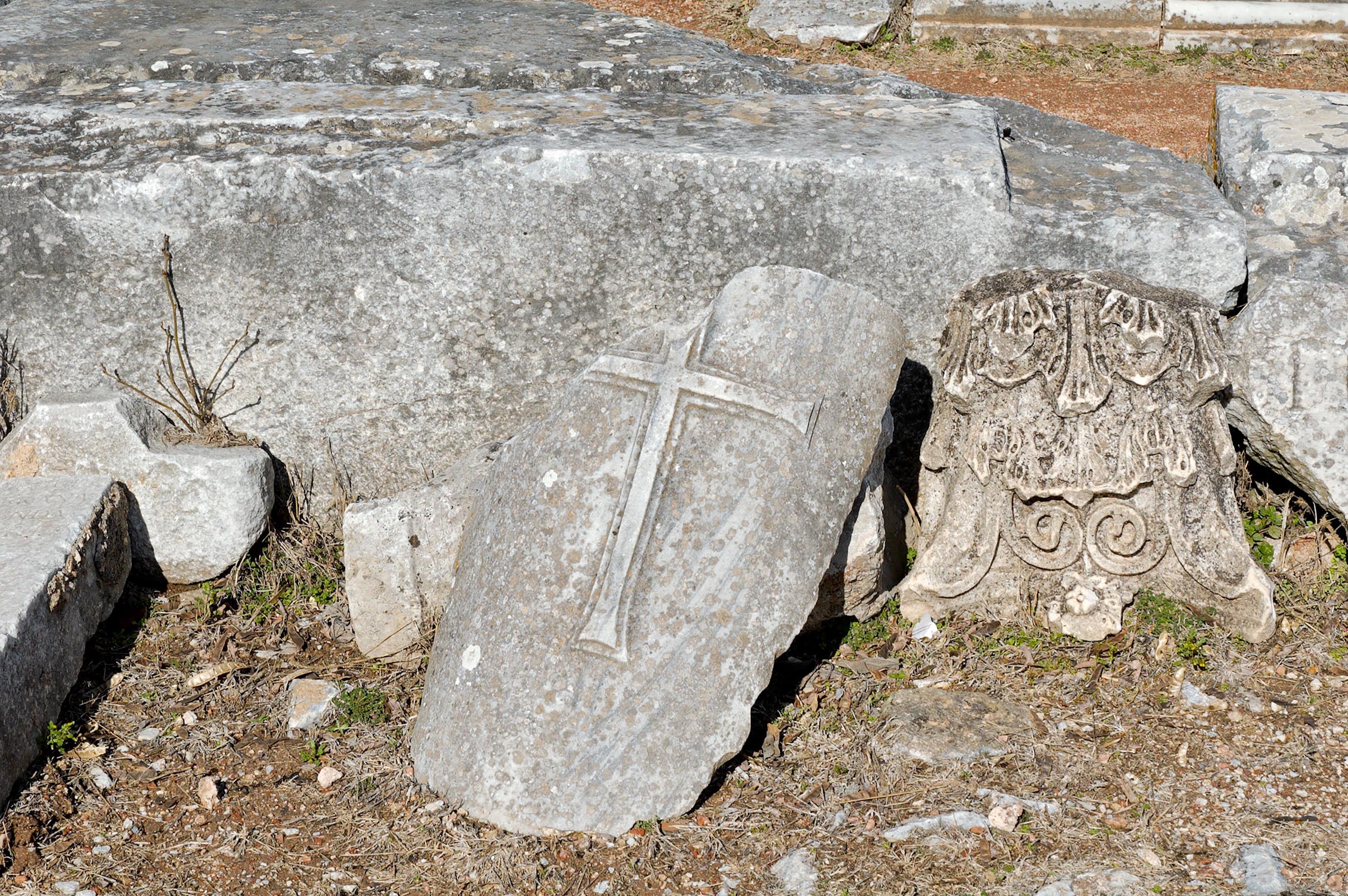 Fruit of righteousness to counter sin…

Inherited Sin = corruption to our human nature

Acts of Sin = behavior against God’s will or character

Imputed Sin = guilt accounted to all in human race
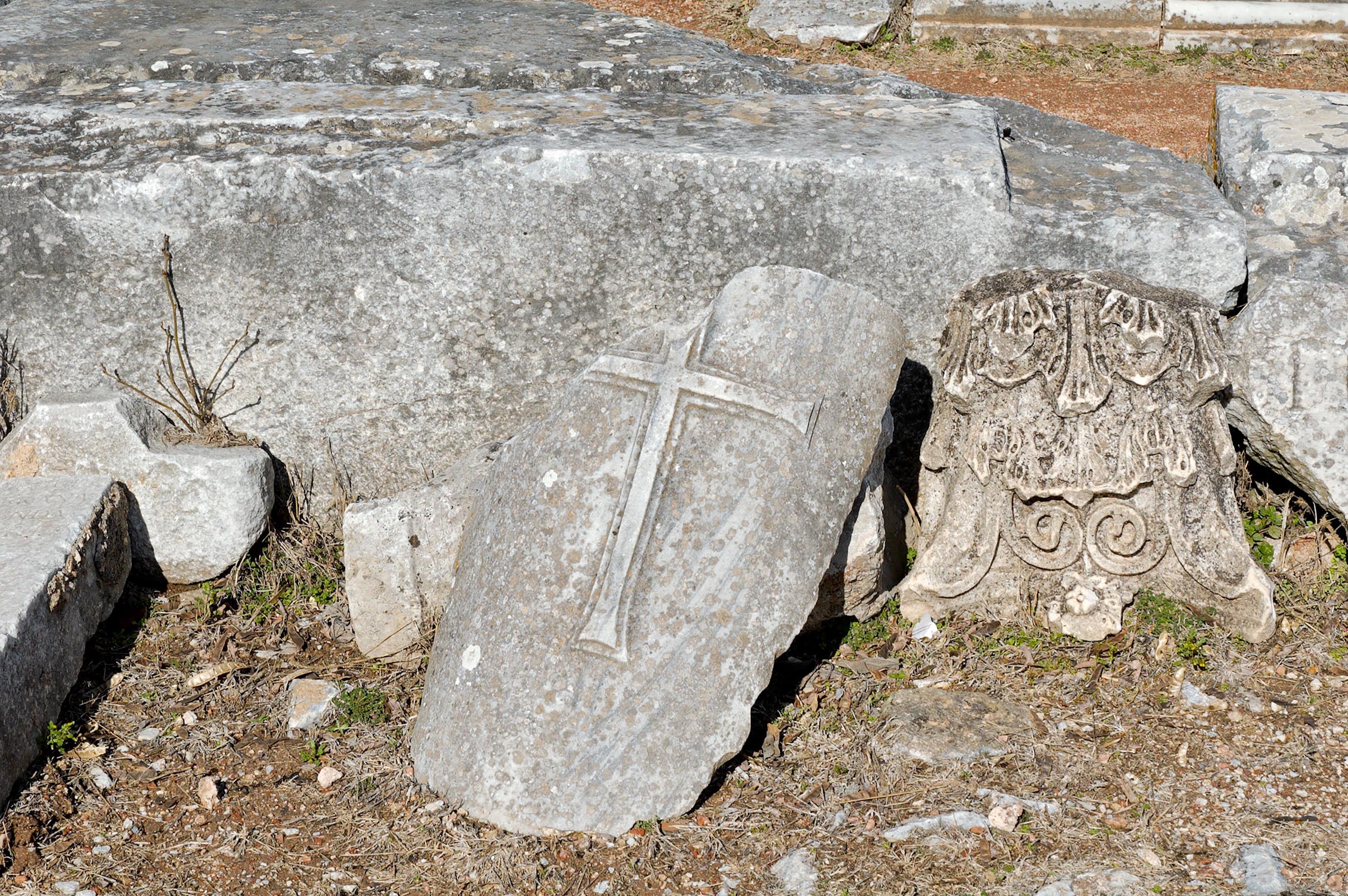 Fruit of righteousness to counter sin…

Imputed Righteousness = the righteousness of Christ accounted to believers in Christ
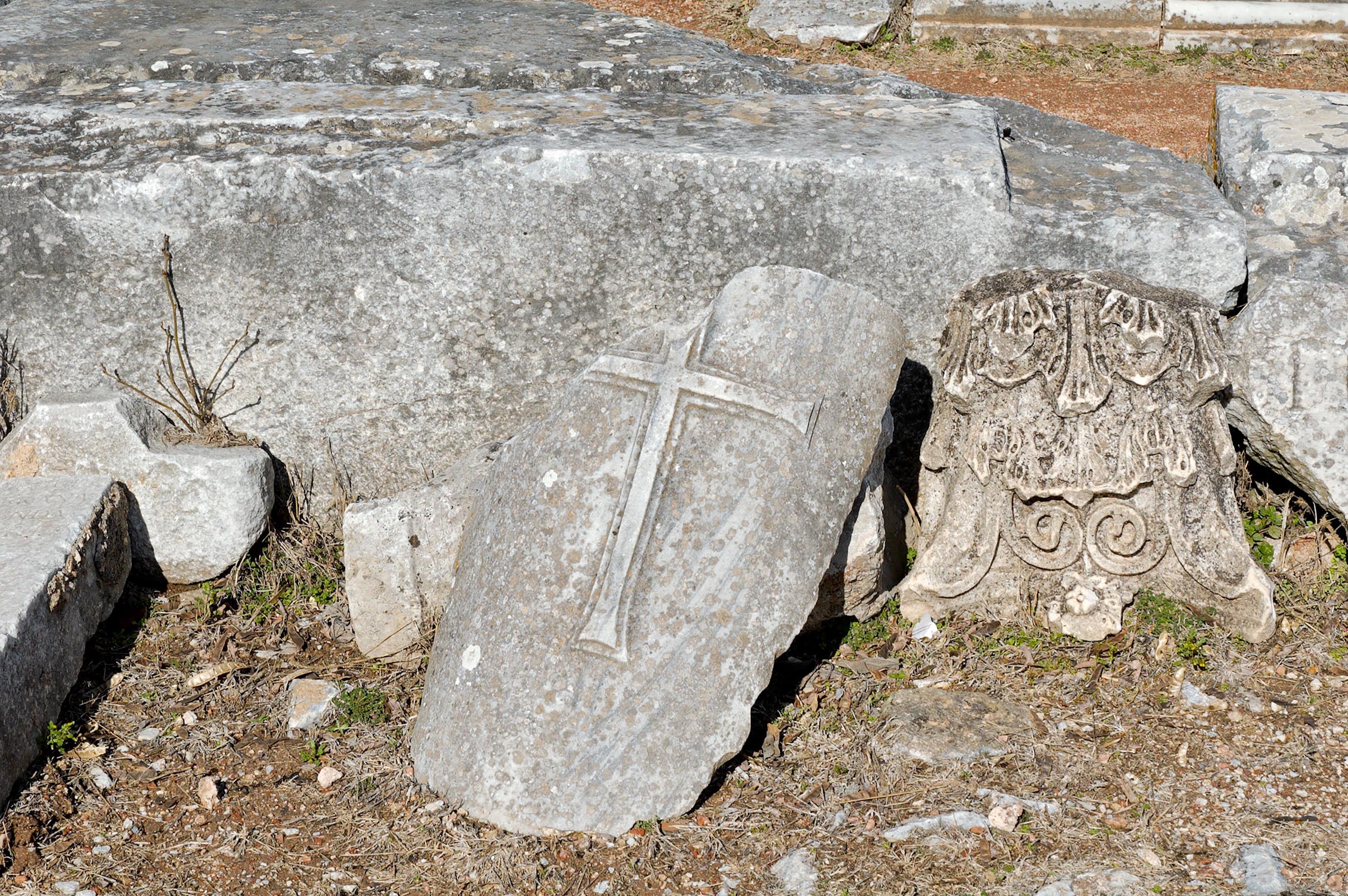 Fruit of righteousness to counter sin…

Imputed Righteousness = the righteousness of Christ accounted to believers in Christ

Progressive Sanctification = the process of purifying a believer’s character or nature
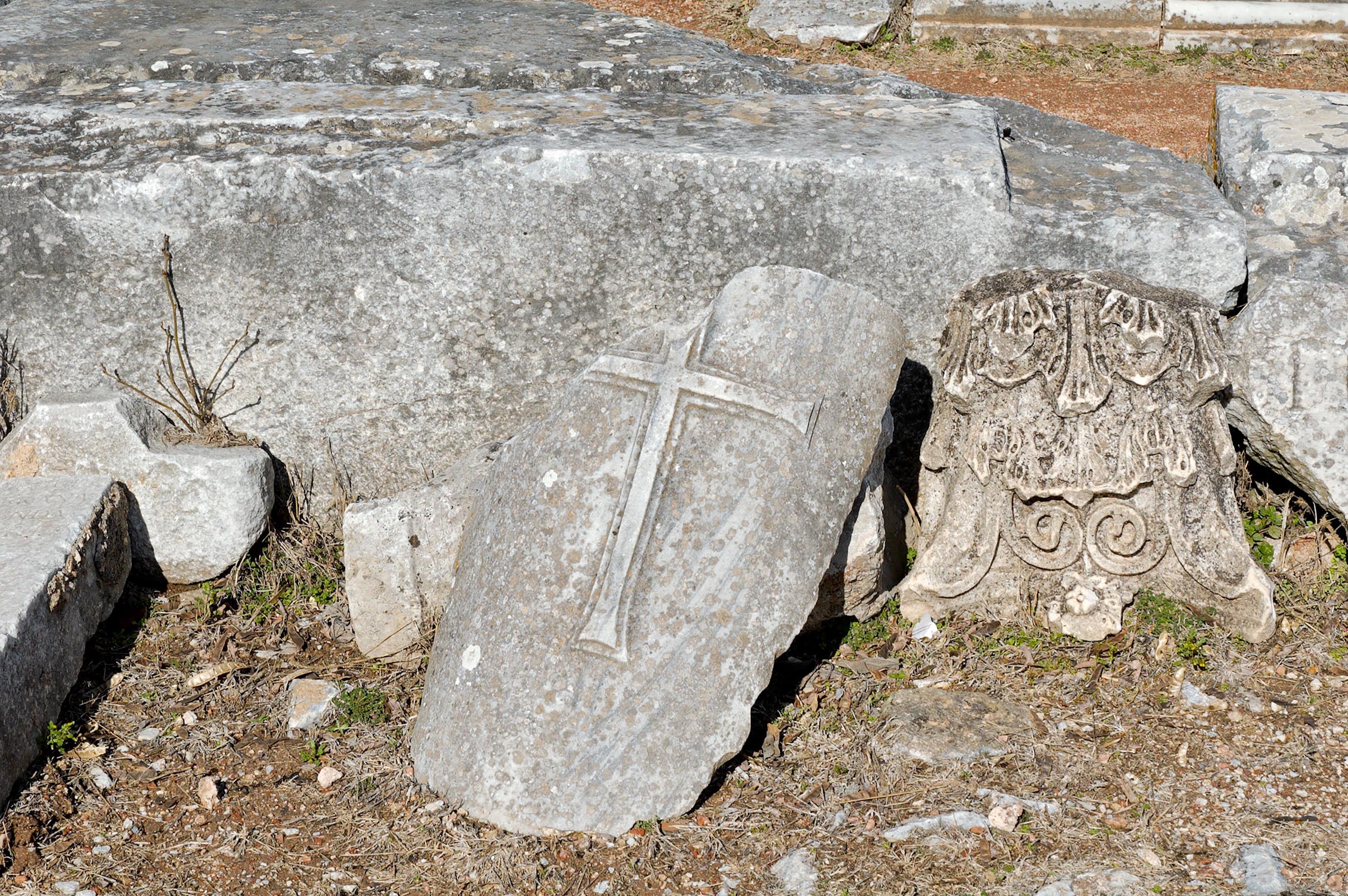 Fruit of righteousness to counter sin…

Imputed Righteousness = the righteousness of Christ accounted to believers in Christ

Progressive Sanctification = the process of purifying a believer’s character or nature

Experiential Righteousness = the believer’s experience of righteousness in character and lifestyle
Philippians 1.9-11 NET:  And I pray this, that your love may abound even more and more in knowledge and every kind of insight so that you can decide what is best, and thus be sincere and blameless for the day of Christ, filled with the fruit of righteousness that comes through Jesus Christ to the glory and praise of God.
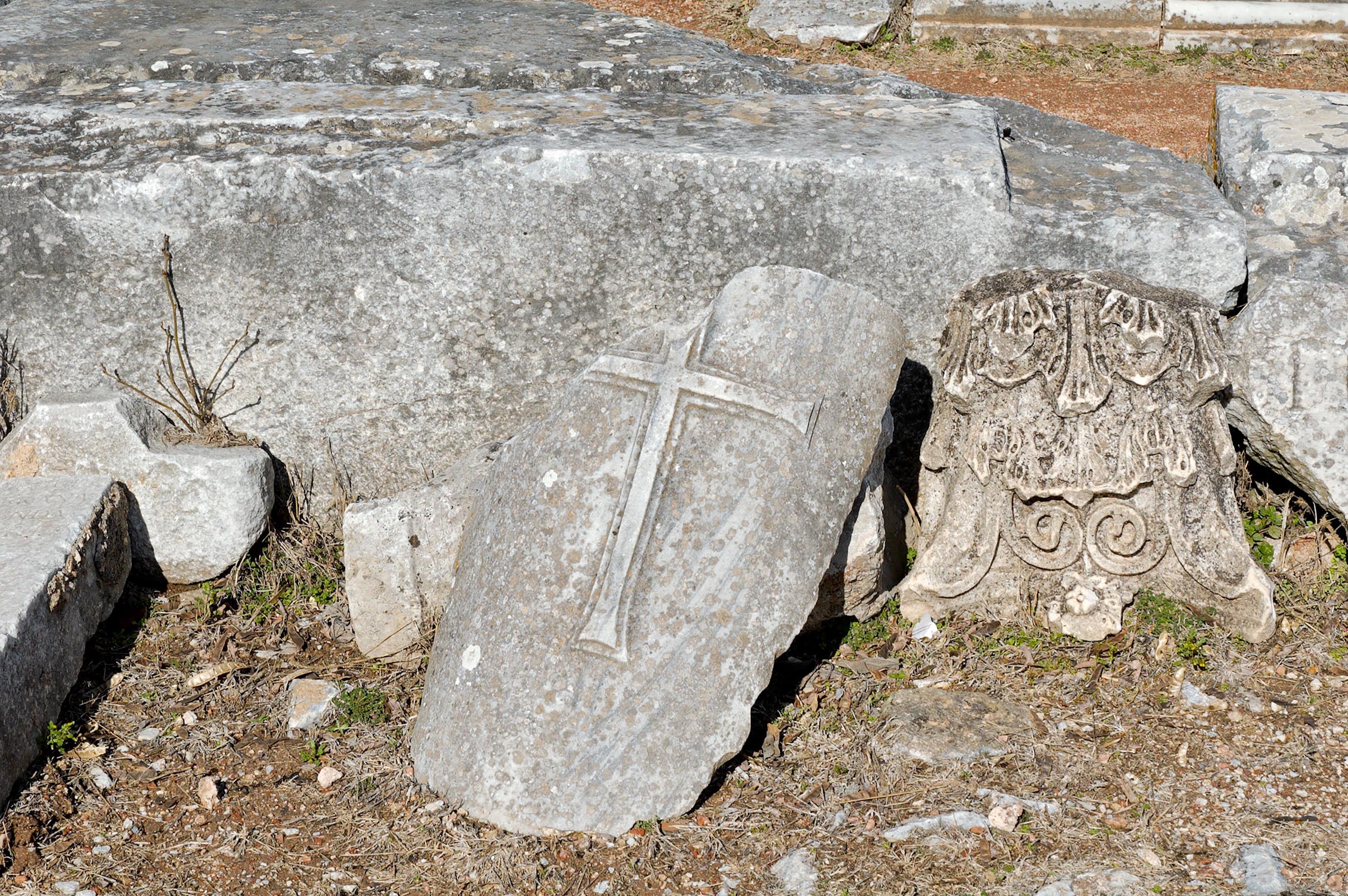 Philippians 1.9-11 NET:  And I pray this, that your love may abound even more and more in knowledge and every kind of insight so that you can decide what is best, and thus be sincere and blameless for the day of Christ, filled with the fruit of righteousness that comes through Jesus Christ to the glory and praise of God.
Fruit that is imputed righteousness [salvation]
Fruit that is experiential righteousness 
[= fruit from imputed righteousness]
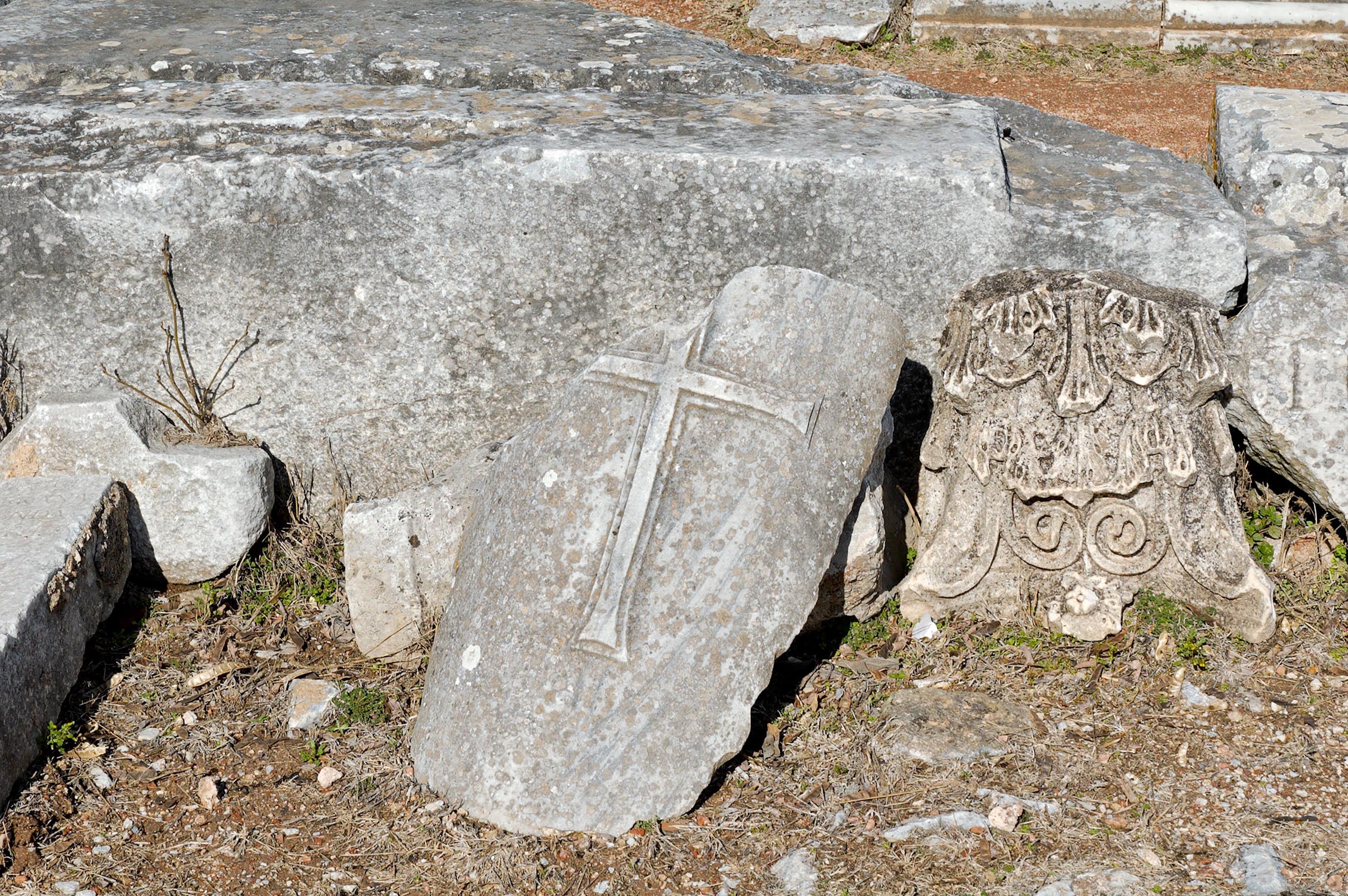 Philippians 1.9-11 NET:  And I pray this, that your love may abound even more and more in knowledge and every kind of insight so that you can decide what is best, and thus be sincere and blameless for the day of Christ, filled with the fruit of righteousness that comes through Jesus Christ to the glory and praise of God.
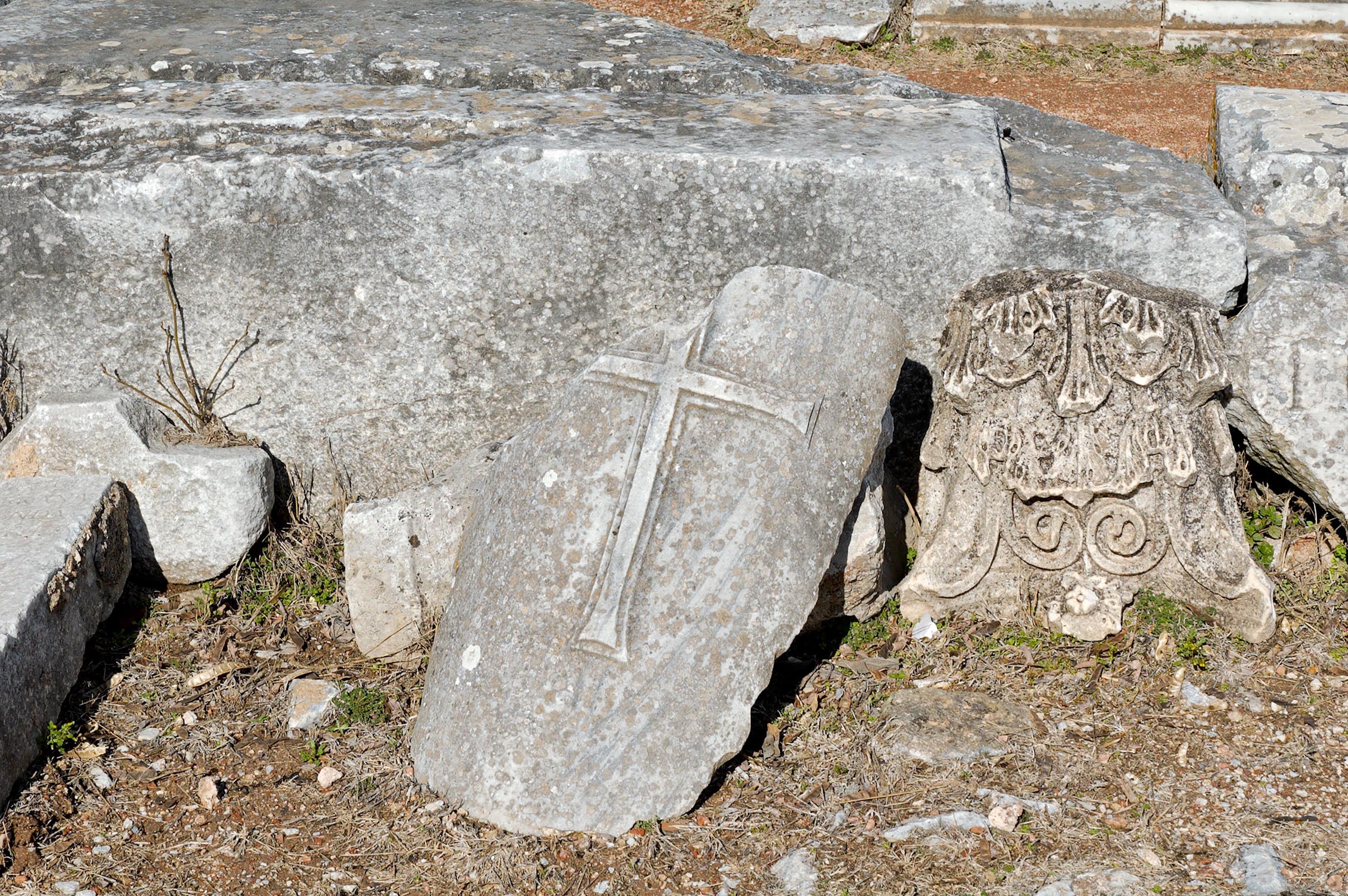 Knowledge 
& Insight
Love Abounding
Imputed Righteousness
Decide 
What Is Best
Experiential Righteousness
Sincere & Blameless
Glory and Praise to God
Philippians 1.9-11 NET:  And I pray this, that your love may abound even more and more in knowledge and every kind of insight...

ἐπίγνωσις = knowledge of God through Christ
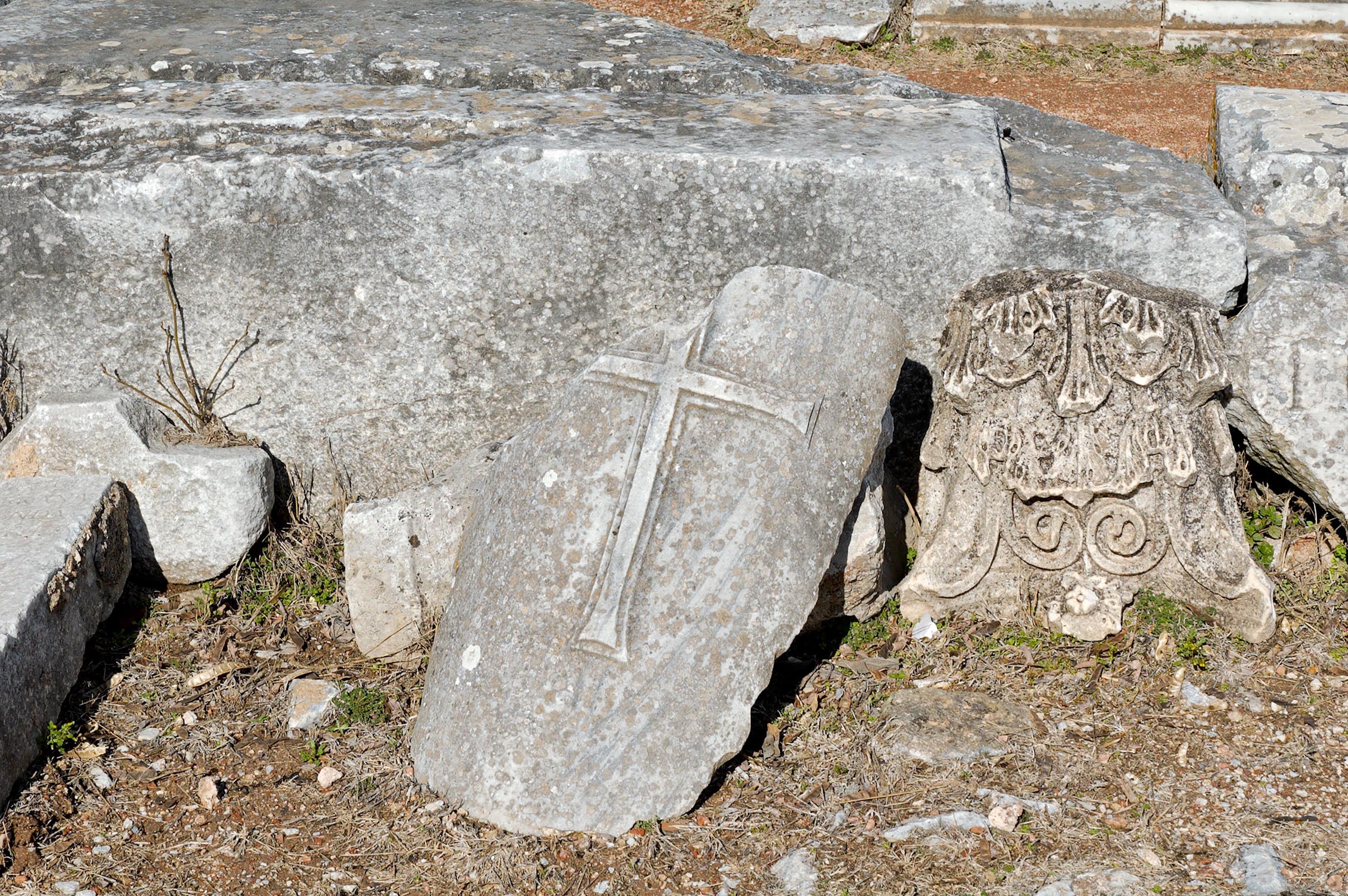 Knowledge 
& Insight
Love Abounding
Imputed Righteousness
Decide 
What Is Best
Experiential Righteousness
Sincere & Blameless
Glory and Praise to God
Philippians 1.9-11 NET:  And I pray this, that your love may abound even more and more in knowledge and every kind of insight...

αἴσθησις = capacity to understand morally
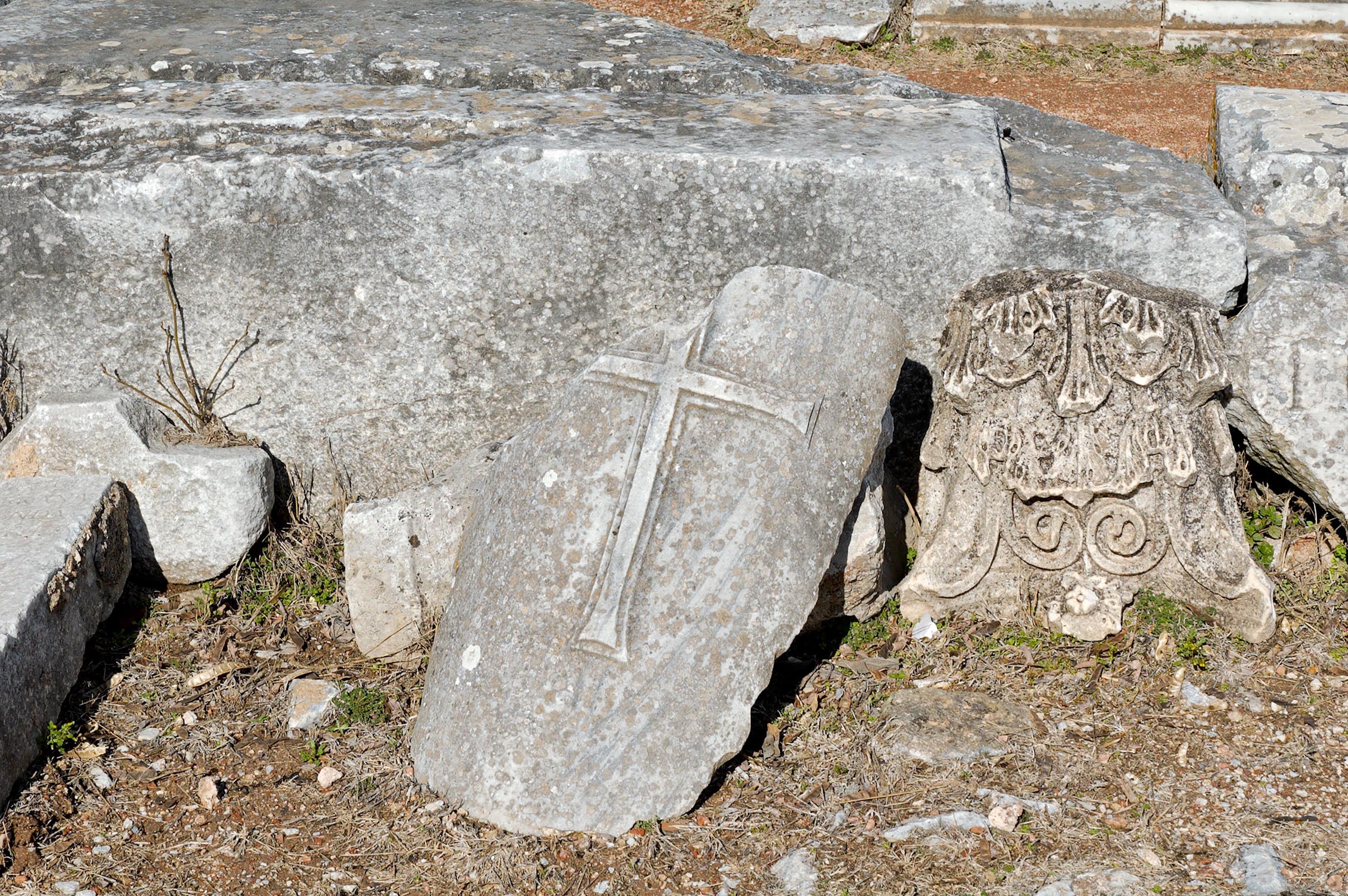 Knowledge 
& Insight
Love Abounding
Imputed Righteousness
Decide 
What Is Best
Experiential Righteousness
Sincere & Blameless
Glory and Praise to God
Philippians 1.9-11 NET:  And I pray this, that your love may abound even more and more in knowledge and every kind of insight...

περισσεύω = abound, be abundant, overflow
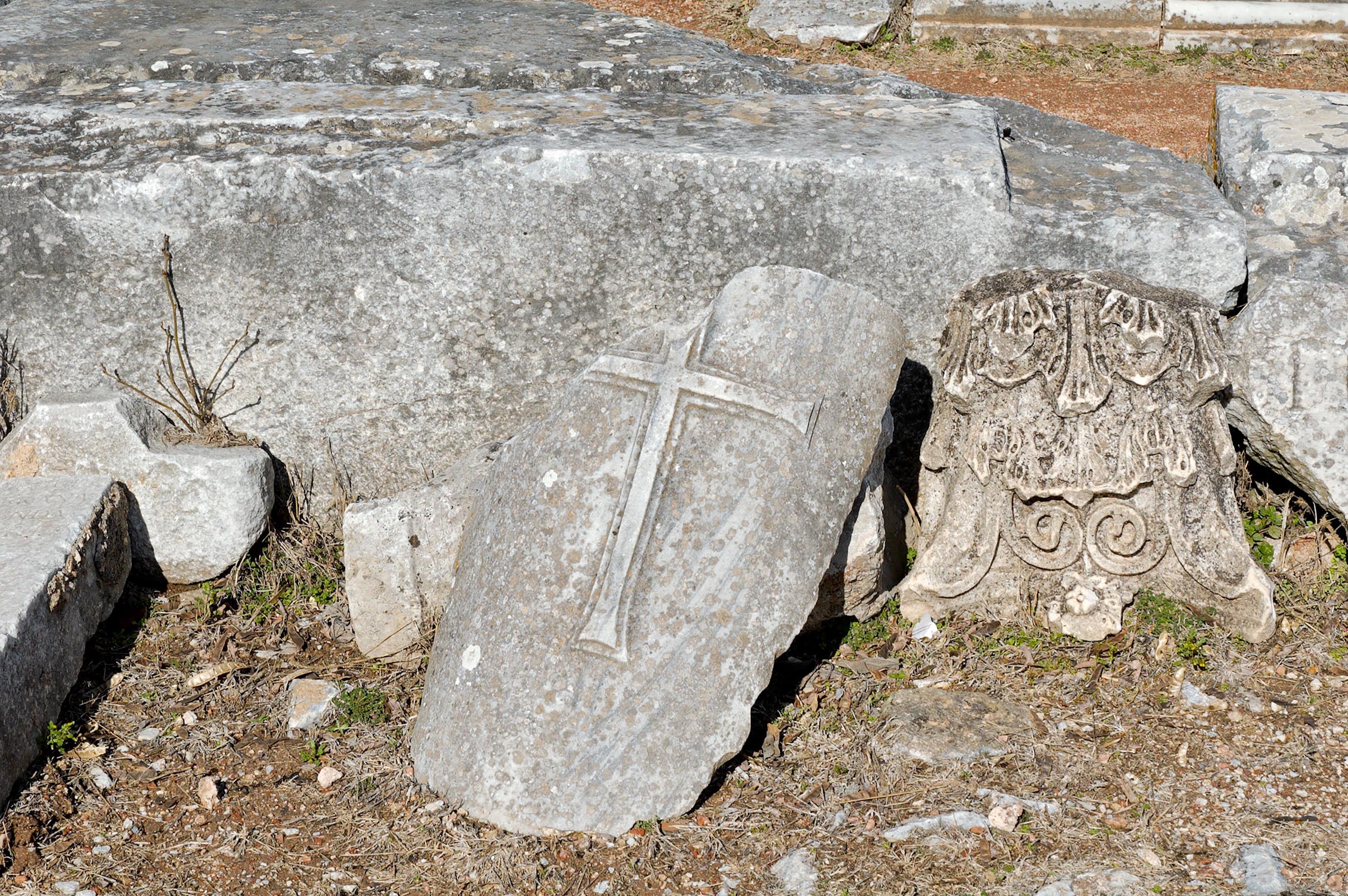 Knowledge 
& Insight
Love Abounding
Imputed Righteousness
Decide 
What Is Best
Experiential Righteousness
Sincere & Blameless
Glory and Praise to God
Philippians 1.9-11 :  And I pray this, that your love may abound even more and more in knowledge and every kind of insight so that you can decide what is best...

“so that you approve that which is superior”
δοκιμάζω = approval following an examination
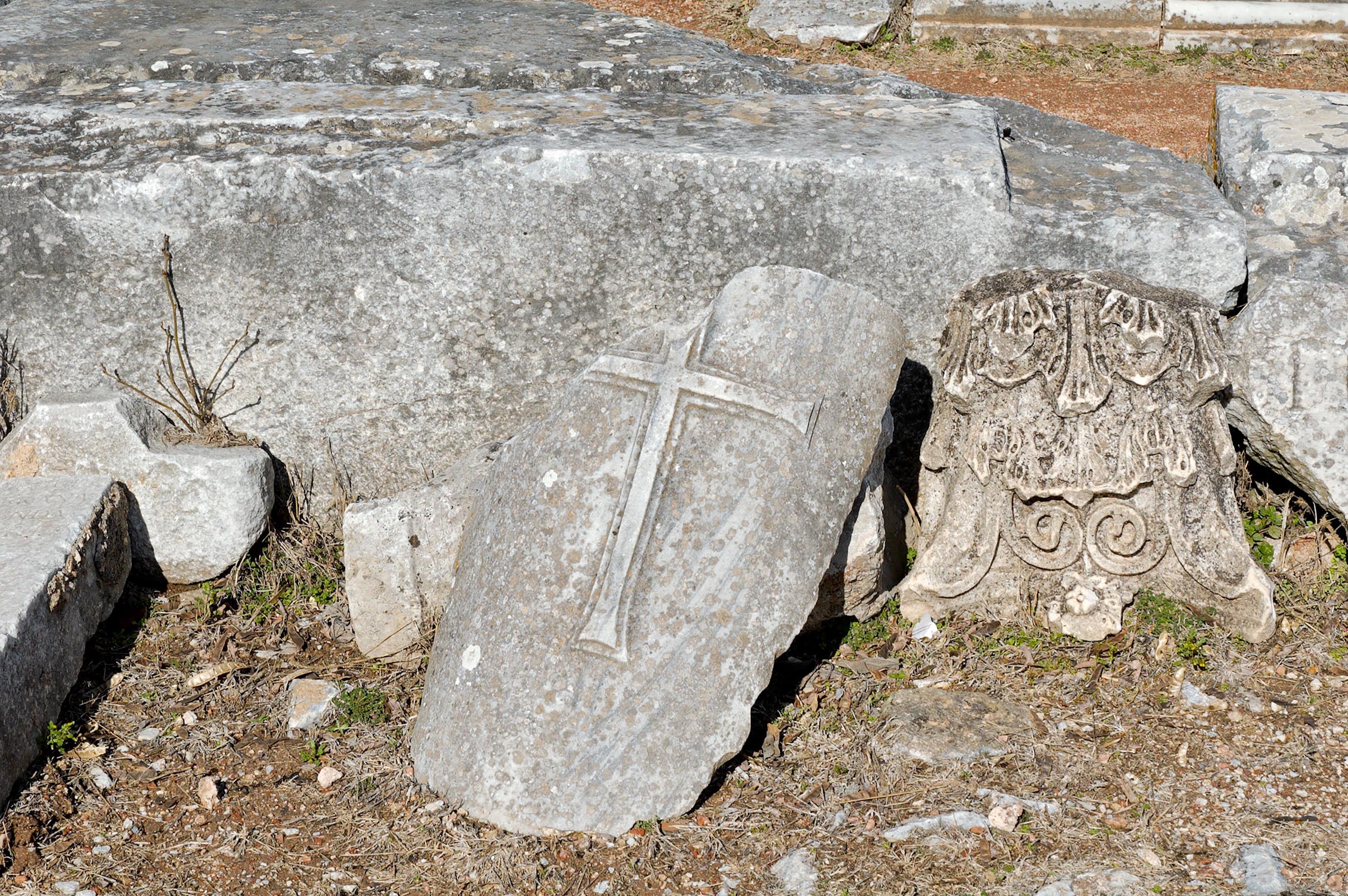 Knowledge 
& Insight
Love Abounding
Imputed Righteousness
Decide 
What Is Best
Experiential Righteousness
Sincere & Blameless
Glory and Praise to God
Philippians 1.9-11 NET:  And I pray this, that your love may abound even more and more in knowledge and every kind of insight so that you can decide what is best, and thus be sincere and blameless for the day of Christ, filled with the fruit of righteousness that comes through Jesus Christ to the glory and praise of God.
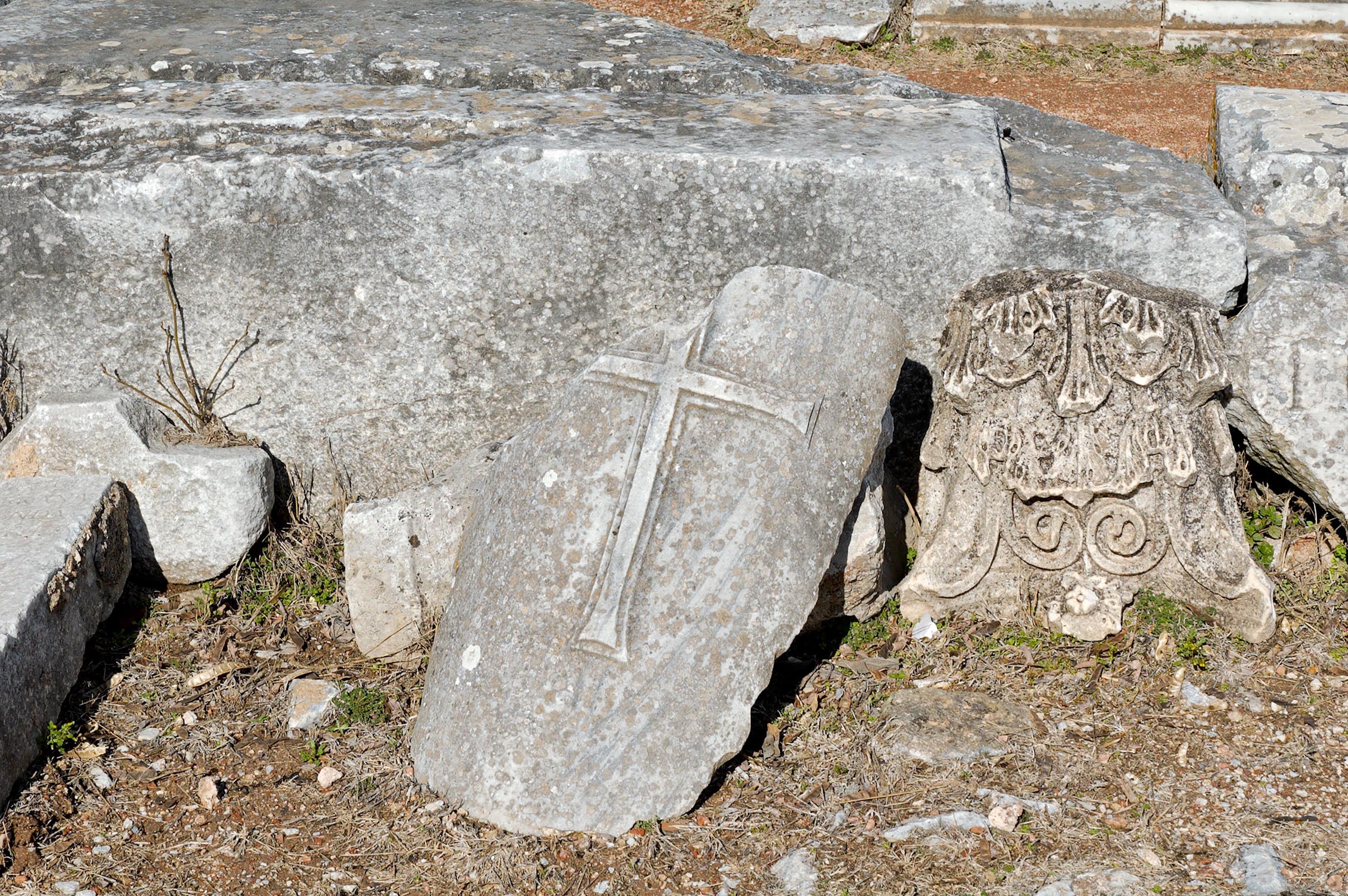 Knowledge 
& Insight
Love Abounding
Imputed Righteousness
Decide 
What Is Best
Experiential Righteousness
Sincere & Blameless
Glory and Praise to God
Philippians 1.9-11 NET:  And I pray this, that your love may abound even more and more in knowledge and every kind of insight so that you can decide what is best, and thus be sincere and blameless for the day of Christ, filled with the fruit of righteousness that comes through Jesus Christ to the glory and praise of God.
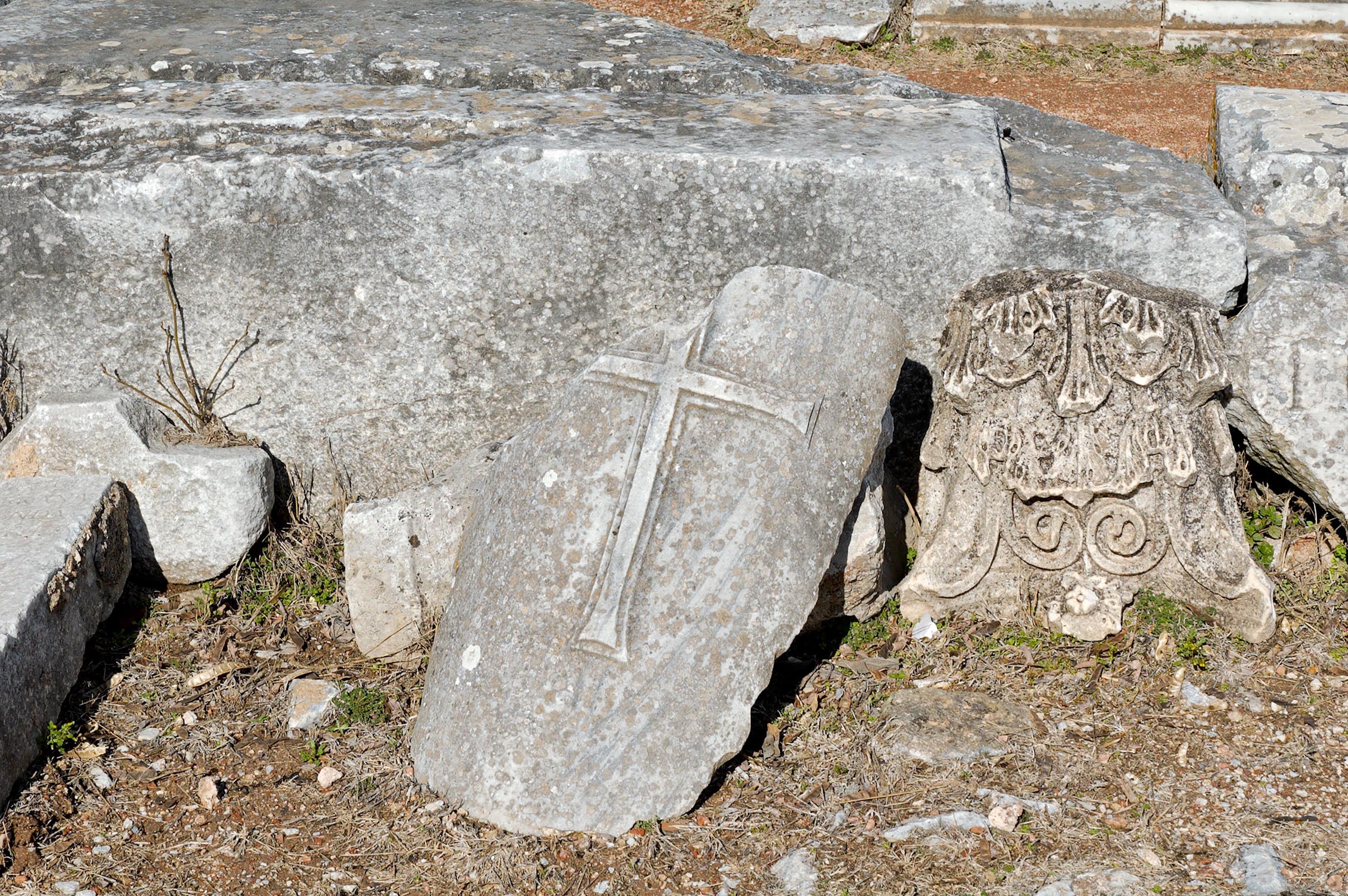